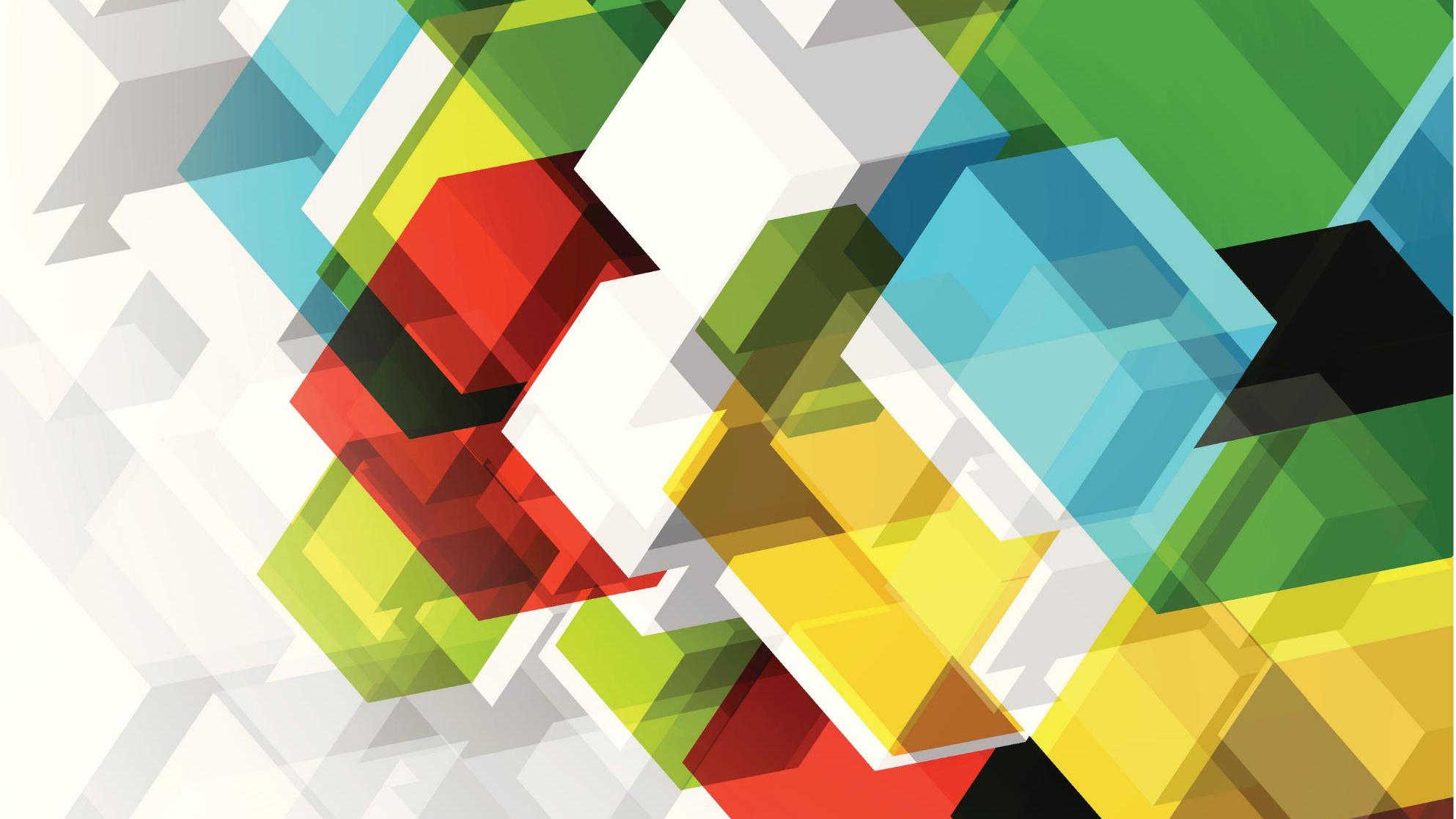 Python zadatci
Vježbanje LISTE
1. Pronađi drugi najveći broj u listi brojeva, a brojeve ćeš sam upisati
a=[ ]
n=int(input(‘Upiši brojeve u listi:’))
for i in range(1,n+1):
    b=int(input(‘Upiši element liste:’))
    a.append(b)
a.sort()
print(‘Drugi najveći broj u listi je: ’ ,a[n-2])
2. Napiši program koji će upisane brojeve razvrstati u dvije liste (parne i neparne brojeve)
a=[ ]
n=int(input('Upiši koliko će biti elemenata:'))
for i in range(1,n+1):
    b=int(input('upiši broj:'))
    a.append(b)
parni=[]
neparni=[]
for j in a:
    if(j%2==0):
        parni.append(j)
    else:
        neparni.append(j)
print('Ovo je lista parnih brojeva',parni)
print('Ovo je lista neparnih brojeva',neparni)
3. Napiši program koji unosi dvije liste, spaja ih u jednu i zatim sortira
a=[]
c=[]
n1=int(input('Upiši broj elemenata prve liste: '))
for i in range(1,n1+1):
    b=int(input('Upiši broj: '))
    a.append(b)
n2=int(input('Upiši broj elemenata druge liste: '))
for i in range(1,n2+1):
    d=int(input('Upiši broj: '))
    c.append(d)
nova=a+c
nova.sort()
print('Nova sortirana lista je:',nova)
4. Napiši listu slučajnih brojeva od 1 do 20
import random
a=[]
n=int(input('Upiši broj elemenata liste:'))
for j in range(n):
    a.append(random.randint(1,20))
print('Slučajna lista brojeva: ',a)
5. Napiši program koji nalazi uniju iz dviju listi
Unija su svi brojevi iz obje liste bez preklapanja (ponavljanja)
lista1 = []
broj1 = int(input('Upiši koliko će elemenata imati lista1: '))
for n in range(broj1):
    brojevi1 = int(input('Upiši neki broj:'))
    lista1.append(brojevi1)
 lista2 = []
broj2 = int(input('Upiši koliko će elemenata imati lista2:'))
for n in range(broj2):
    brojevi2 = int(input('Upiši neki broj:'))
    lista2.append(brojevi2)
 unija = list(set().union(lista1,lista2))
 print('Unija te dvije liste je',unija)
6. Napiši program koji pronalazi presjek dviju listi
def presjek(a, b):
    return list(set(a) & set(b))
 
def main():
    alist=[]
    blist=[]
    n1=int(input('Upiši broj elemenata liste1: '))
    n2=int(input('Upiši broj elemenata liste2: '))
    print('Za listu1:')
    for x in range(0,n1):
        element=int(input('Upiši element' + str(x+1) + ':'))
        alist.append(element)
    print('Za listu2:')
    for x in range(0,n2):
        element=int(input('Upiši element' + str(x+1) + ":"))
        blist.append(element)
    print('Presjek tih dviju lista je :')
    print(presjek(alist, blist))
main()
presjek su samo brojevi iz obje liste koji se preklapaju (ponavljaju)
7. Napiši program koji će iz liste brojeva maknuti duplikate (duple brojeve) i prikazati sve brojeve liste
a=[]
n= int(input('Upiši broje elemenata u listi:'))
for x in range(0,n):
    element=int(input('Upiši broj' + str(x+1) + ":"))
    a.append(element)
b = set()
jedinstveni = []
for x in a:
    if x not in b:
        jedinstveni.append(x)
        b.add(x)
print('Lista bez duplikata:')
print(jedinstveni)
8. Napiši program koji upisuje listu riječi, a ispisati će nam najdužu riječ u listi
a=[]
n= int(input('Upiši broj elemenata liste:'))
for x in range(0,n):
    element=input('Upiši element liste' + str(x+1) + ":")
    a.append(element)
max1=len(a[0])
temp=a[0]
for i in a:
    if(len(i)>max1):
       max1=len(i)
       temp=i
print('Najduža riječ je: ')
print(temp)
9. Napiši program koji će upisivati znakovne članove liste, a zatim posložiti listu ovisno o duljini članova liste.
a=[]
n=int(input('Upiši broj elemenata liste'))
for i in range(1,n+1):
    b=input('Upiši element:')
    a.append(b)
a.sort(key=len)
print(a)
10. Napiši program koji će posložiti listu s podlistama od dva elementa.a=[['A',34],['B',21],['C',26]] Zatim posloži podliste po drugom članu liste.
a=[['A',34],['B',21],['C',26]]
for i in range(0,len(a)):
    for j in range(0,len(a)-i-1):
        if(a[j][1]>a[j+1][1]):
            privremeni=a[j]
            a[j]=a[j+1]
            a[j+1]=privremeni
 
print(a)
11. Napiši program koji će upisati listu brojeva, a ispisati drugi najveći broj u listi (pomoću bubble metode)
a=[]
n=int(input('Upiši broj elemenata liste:'))
for i in range(1,n+1):
    b=int(input('Upiši element (broj) liste:'))
    a.append(b)
for i in range(0,len(a)):
    for j in range(0,len(a)-i-1):
        if(a[j]>a[j+1]):
            temp=a[j]
            a[j]=a[j+1]
            a[j+1]=temp 
print('Drugi najveći broj u listi je:',a[n-2])
12. Napiši program koji upisuje brojeve u listu, a zatim ispisuje listu tako da zamijeni prvi i zadnji član liste
a=[]
n= int(input('Upiši broj članova liste:'))
for x in range(0,n):
    element=int(input('Upiši element liste' + str(x+1) + ':'))
    a.append(element)
temp=a[0]
a[0]=a[n-1]
a[n-1]=temp
print('Nova lista je:')
print(a)
IZVORI
https://www.sanfoundry.com/python-problems-solutions/